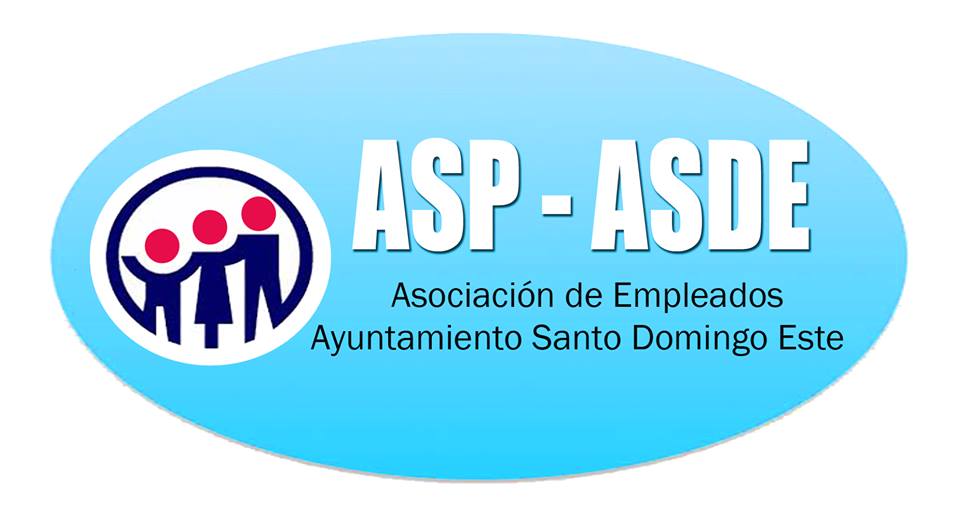 Asociación de Servidores Públicos del Ayuntamiento Santo Domingo Este
Memorias
2016-2017
• Misión
La Asociación de Servidores Públicos del Ayuntamiento Santo Domingo Este tuvo sus inicios el 3 de marzo del año 2015, después de su primera Asamblea Constitutiva dando cumpliendo los mandatos de la ley de Función y Administración Pública,  la cual otorga el derecho a los servidores públicos de asociarse para mejorar y mantener la calidad y las condiciones en el ambiente laboral.
• Composición
Esta entidad tiene, en la actualidad, una matrícula activa de 1,523 miembros, de los cuales el 70% son obreros; mientras que en el área administrativa la componen el 30% restante.
• Capacitación
Durante el año 2016 esta asociación realizó diversas actividades, entre las cuales podemos destacar una Charla-Taller sobre la Ley 87-01 que versa sobre las Pensiones y Jubilaciones dictada por la AFP-Reservas.

Realizamos tres charlas sobre el Uso Correcto de la Electricidad, auspiciada por el Departamento de Asuntos Comunitarios de EDEESTE.
• Apoyo laboral
En el período agosto 2016-julio2017, se formó una comisión para dar asistencia a servidores públicos ante la Dirección de Recursos Humanos del ASDE.
• Asistencia social
Realizamos varias jornadas de asistencia social y en la cual le dimos seguimiento a los tratamientos médicos de los servidores públicos asociados.
• Interinstitucionales
Firmamos un acuerdo con la Universidad de Psicología Industrial Dominicana con el objetivo de obtener becas para los servidores que tengan interés de estudiar una carrera universitaria.
• Sociales
En el transcurso del mes de diciembre compartimos los cumpleaños de los servidores asociados correspondientes al segundo semestre del citado año.
• Festividades navideñas
La Vice Alcaldesa, Jacinta Estévez, y algunos directores del ASDE, nos acompañaron para ofrecerle un desayuno a más de 60 servidores públicos que se dieron cita en el Comedor del Palacio Municipal.
• Honrando a nuestros héroes
En el mes de marzo llevamos a cabo una ofrenda floral en el busto del patricio Juan Pablo Duarte. Asimismo, nos involucramos en la conmemoración del Bicentenario de Matías Ramón Mella, entre otras actividades.
• Elecciones internas
También en el mes de marzo nos embarcamos en la preparación de nuestras elecciones internas conformadas por dos planchas compuestas por 10 miembros de diferentes direcciones del ASDE.

Ya para el día 21 del mes de abril celebramos nuestra Asamblea General Extraordinaria con la asistencia del 50% de nuestra membresía resultando ganadora la plancha No.1, integrada por la siguiente directiva: Lic. Nelia Rosario y Lic. Jhondry Ferreras como presidenta y vicepresidente, respectivamente. Como tesorero el Ing. Alberto Pérez; Glenda Melo, secretaria; Franklyn de la Cruz, Santos Bruján y Yahaira Espinal Reyes, 1er., 2do., y 3er. Vocales, respectivamente. Esther Alcántara 4to. vocal, y Maribel Mercado, 5to. Vocal, mientras que Fidias Alcántara como Comisario.
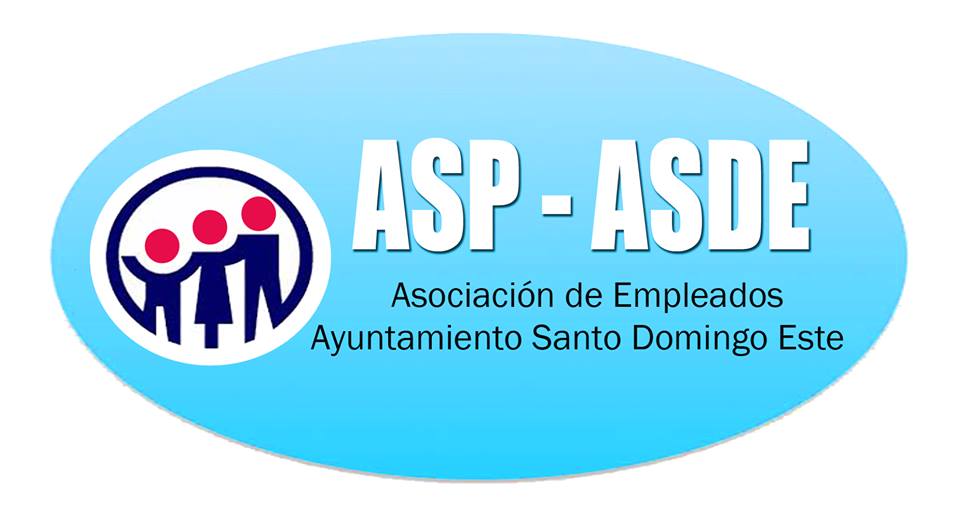